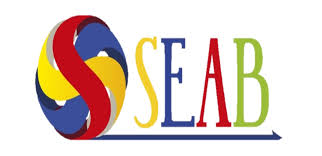 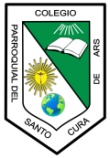 SOCIALES  I PERÍODO
Grado 2°
Colegio Parroquial Santo Cura de ARS
Docente: Sandra Milena Hernández 
Semana del 8 al  12  de febrero
El paisaje Es el conjunto de elementos que nos rodea y  que podemos observar, este puede variar según los  elementos que lo componen.
C. Paisaje rural
Es aquel paisaje que esta habitado por grandes extensiones  de tierra y actividades propias de la agricultura o  ganadería, en este el ser humano realiza modificaciones  para vivir mejor como lo es acondicionar los terrenos para  las actividades nombradas anteriormente.
.
d. Paisaje urbano
Es aquel que esta habitado por un gran	número de  personas, posee variedad de edificaciones que no están  en el paisaje rural , es característico de	las ciudades.
Tiene edificios, avenidas, monumentos, parques, centro  comerciales entre otros.
Qué elementos puedes agregar para que el paisaje se  convierta en un paisaje urbano.
Bibliografía
Plazas,	R. ( 2013). Integrado primaria 3. Bogotá : Norma
S. A.
Webgrafía  http://sp.depositphotos.com/27378143/stock-photo-
city.html  https://flamboyanas.wordpress.com/juegos-2/